The metformin in Li Fraumeni (MILI) Study
1
The MILI team
International Collaborators
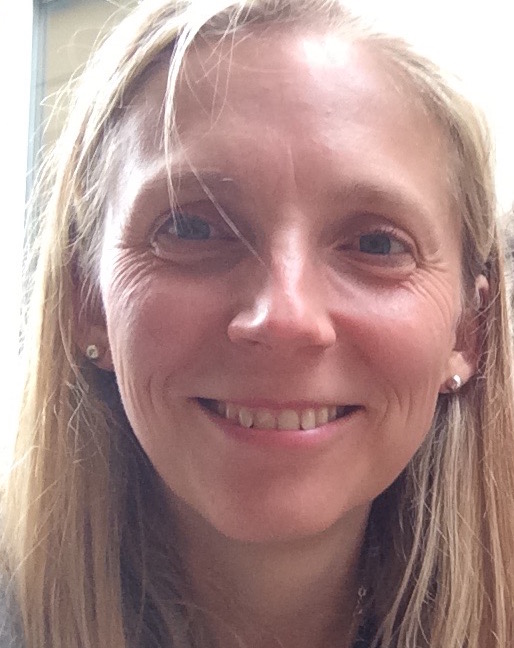 Dr Sarah Blagden Associate Professor of Medical Oncology, U of Oxford. Early Phase Trials /translational research
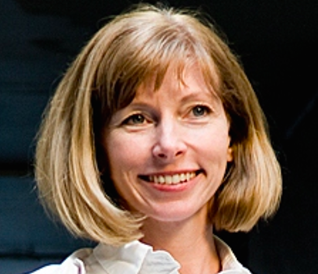 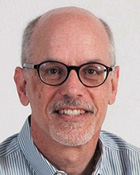 Prof David Malkin Paediatric Oncologist, Hospital for Sick Kids, Toronto. LFS expert, lead for MILI-paed study
Dr Lara Hawkes Consultant Cancer Geneticist, University of Oxford. BRCA risk stratification
Dr Simon Lord, Consultant  Medical Oncologist, U of Oxford. Early phase trials/ translational research/ metformin
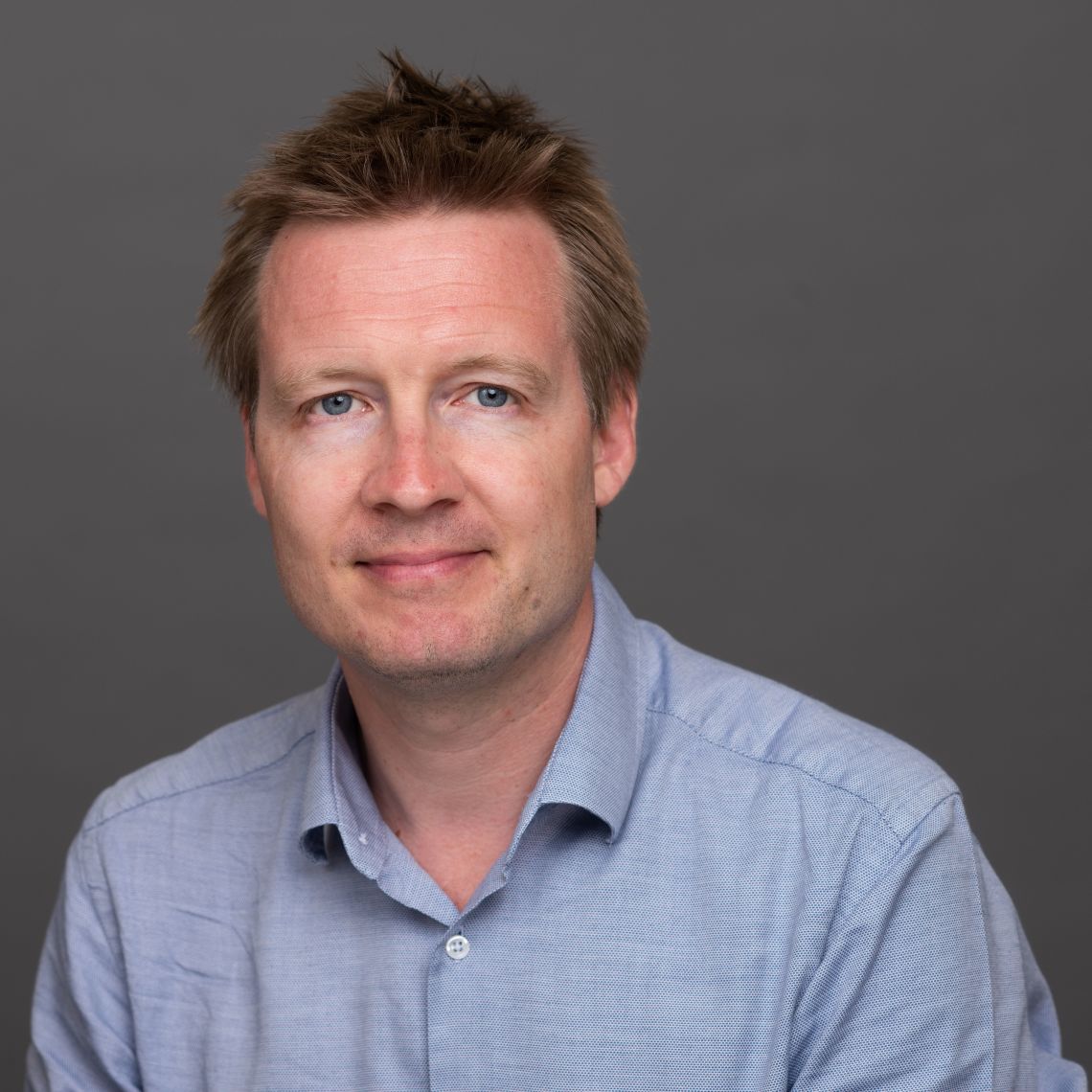 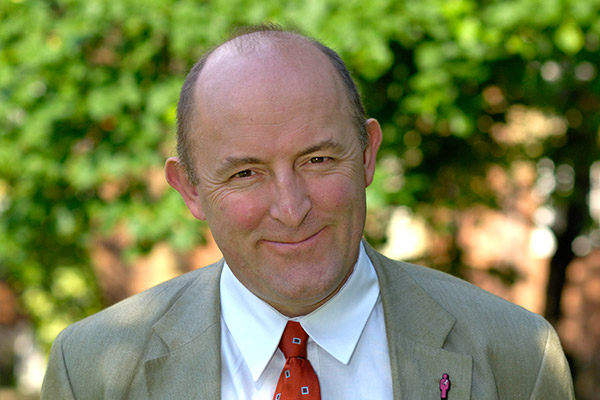 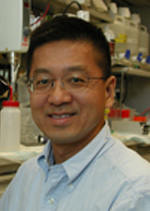 Prof Paul Hwang           Senior Investigator, NIH, USA.                LFS  and metabolism expert
Prof Gareth Evans Consultant Cancer Geneticist, University of Manchester.
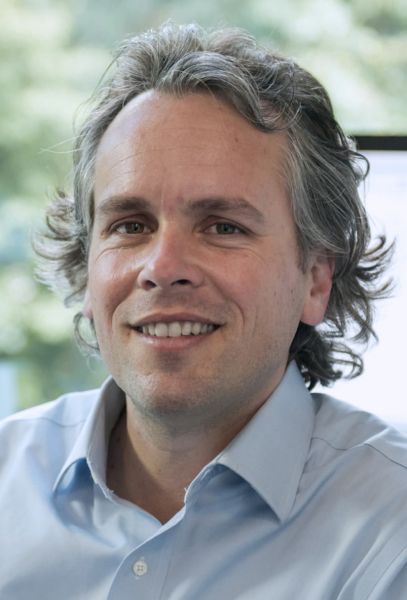 Prof Gareth Bond, Genetics and Genomics – science lead, University of Birmingham
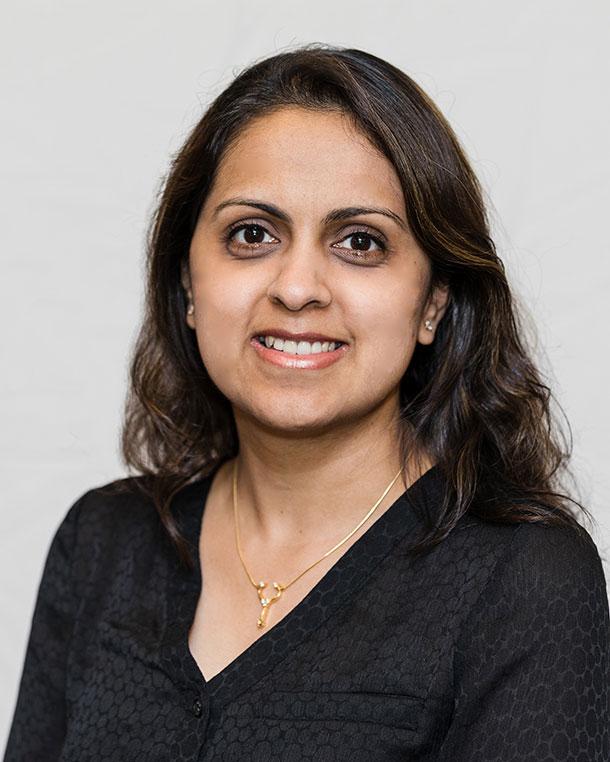 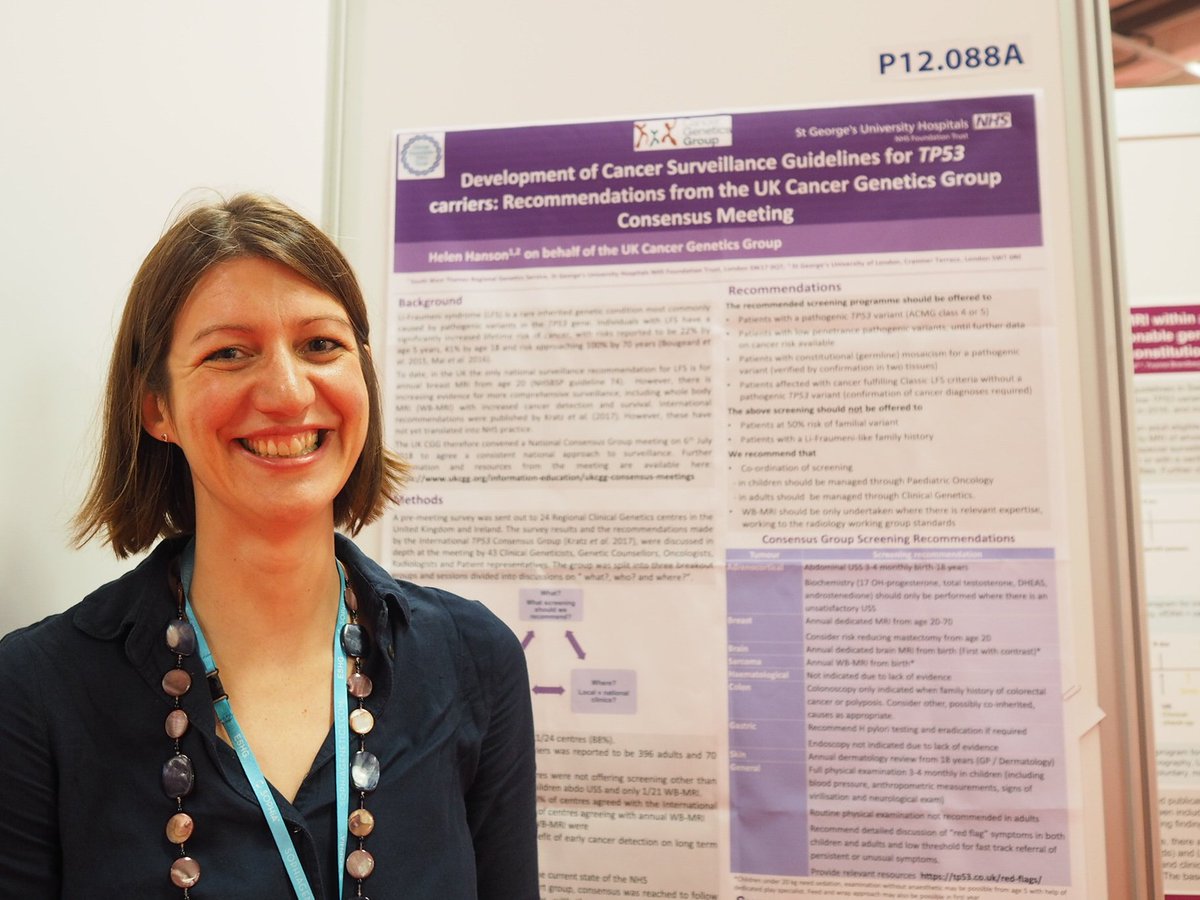 Dr Payal Khincha  Clinical Geneticist, NCI, USA
Designed the US study
Dr Helen Hanson Consultant Cancer Geneticist, St Georges Hospital, London
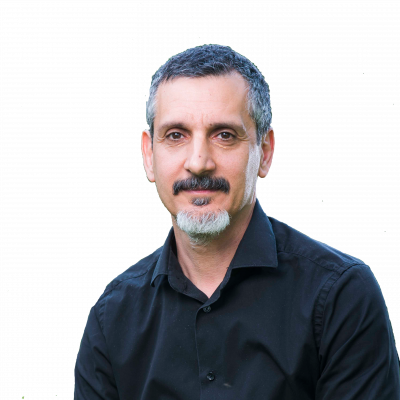 Dr Pan Pantziarka, George Pantziarka tp53 Trust.
Drug repurposing, access to LFS support groups
PPI representative:
Statistics:
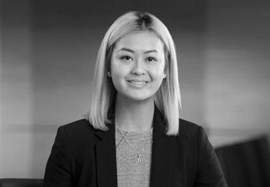 Dr Iftekhar Khan
Medical Genetics, University of Oxford/MHRA, statistical design & analysis
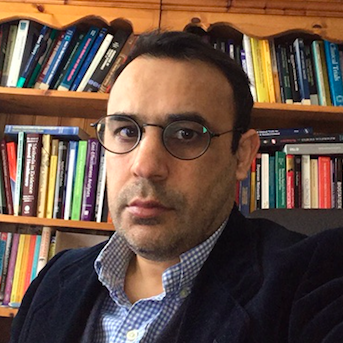 Elizabeth Sam
George Pantziarka tp53 Trust
2
Background
Li-Fraumeni syndrome (LFS) is a rare inherited cancer predisposition syndrome
It affects between 1/5000 to 1/20000 people, in UK approximately 5,500 although only 500 have been diagnosed with it
LFS is caused by germline pathogenic variants in TP53, a tumor suppressor gene. 
Lifetime risk of cancer =90% by age 60 years. 
Half of women with LFS will develop a cancer by age 31 years and half of men by age 46 years.
Typical “core” cancer types include: bone and soft-tissue sarcomas, pre-menopausal breast cancer, brain tumors and adrenocortical carcinomas. 
While cancer surveillance has been shown to be successful in early detection of cancers in LFS, cancer prevention in individuals with LFS has thus far been unexplored.
3
What makes a clinical diagnosis of LFS?
Chompret Criteria Syndrome:
A diagnosis of LFS and performing TP53 gene mutation testing is considered for anyone with a personal and family history that meets 1 of the following 3 criteria:
Criterion 1
• An LFS tumour before the age of 46: soft-tissue sarcoma, osteosarcoma, pre-menopausal breast cancer, brain tumour, adreno-cortical carcinoma, leukaemia, or lung cancer, and
• At least 1 first-degree or second-degree family member with an LFS-related tumour (except breast cancer if the individual has breast cancer before the age of 56) or with multiple tumours
Criterion 2
• A person with multiple tumours, except multiple breast tumours, 2 of which belonging to the LFS tumour spectrum and the first of which occurred before age 46
Criterion 3
• A person who is diagnosed with adrenocortical carcinoma or a tumour in the choroid plexus regardless of family history.
Classic LFS
All the following:• A sarcoma diagnosed before age 45
• A first-degree relative with any cancer before age 45
• A first-degree relative or second-degree relative with any cancer before age 45 or a sarcoma at any age
Li-Fraumeni-Like Syndrome (LFL) is another, similar set of criteria for affected families who do not meet Classic criteria. There are 2 suggested definitions for LFL:
LFL Definition 1, called the Birch definition:
A person diagnosed with any childhood cancer, sarcoma, brain tumour, or adrenocortical tumour before age 45 and A first-degree or second-degree relative diagnosed with a typical LFS cancer, such as sarcoma, breast cancer, brain cancer, adrenocortical tumour, or leukaemia, at any age and a first-degree or second-degree relative diagnosed with any cancer before age 60
LFL Definition 2, called the Eeles’ definition:
2 first-degree or second-degree relatives diagnosed with a typical LFS cancer, such as sarcoma, breast cancer, brain cancer, adrenal cortical tumour, or leukaemia, at any age
4
Tp53 
(chrom 17p)
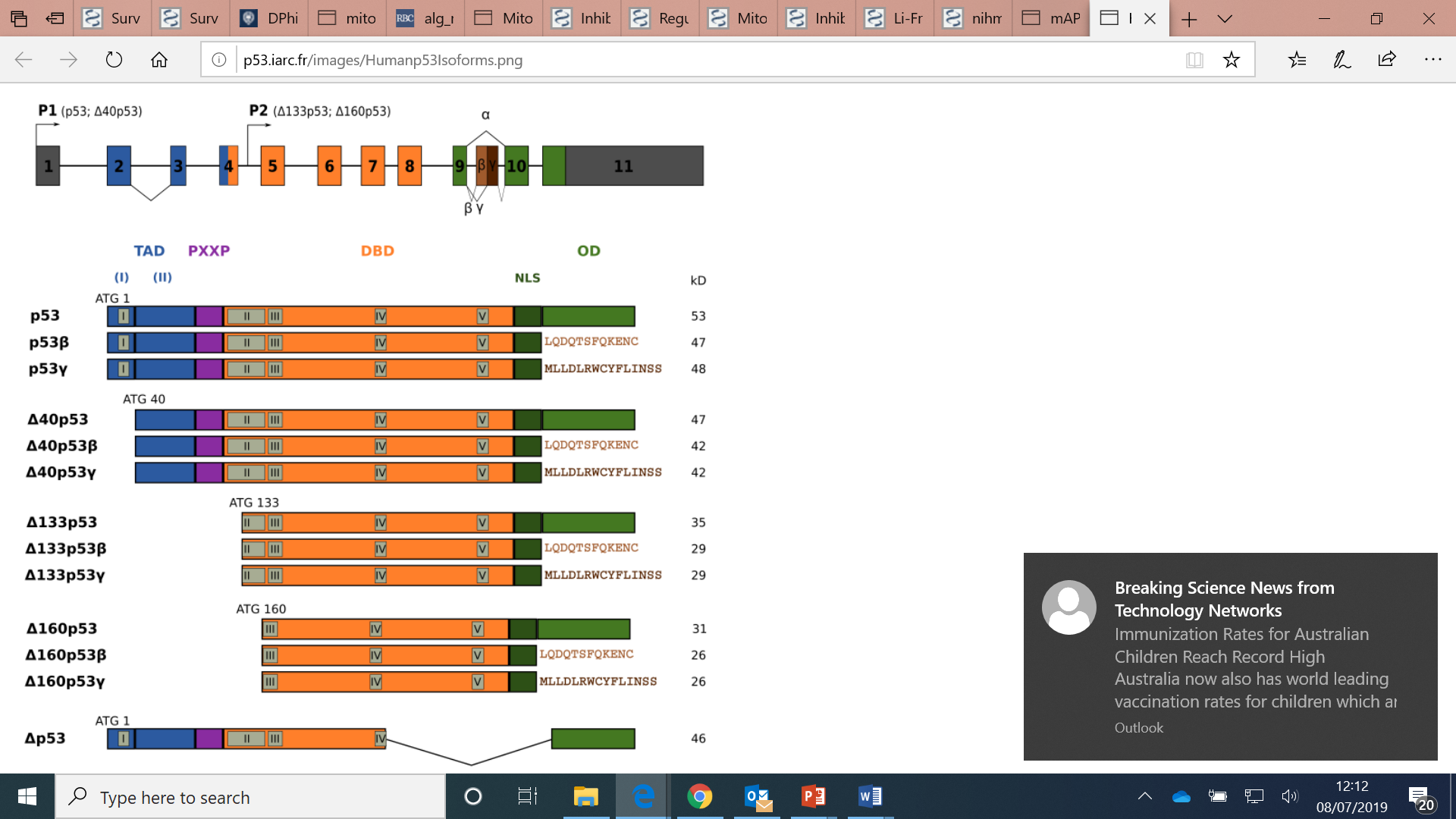 Majority of pathogenic mutations are missense mutations in exons 5-8 – DNA binding region
Inhibiting metabolism
P53 responds to genomic instability by:
Inducing cell cycle arrest
Inhibiting angiogenesis
Inducing cell death
Inducing senescence
5
Tp53 
(chrom 17p)
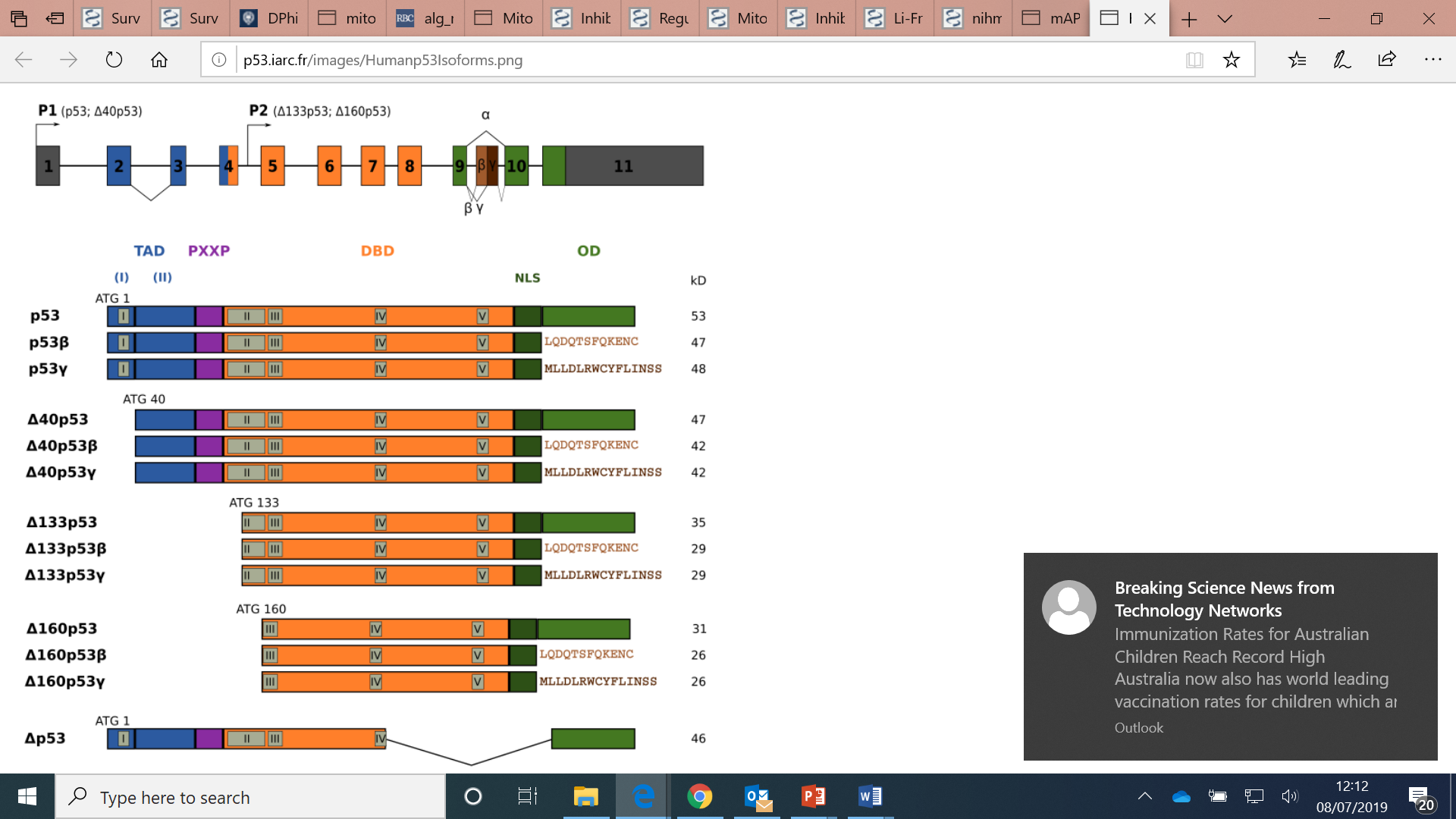 mutated
Activating metabolism
P53 responds to genomic instability by:
Preventing cell cycle arrest
Activating angiogenesis
Preventing cell death
Preventing senescence
tumorigenesis
6
Current screening pathway for a LFS patient – USA (with insurance)
Twice yearly breast examination, 6 monthly MRI
Surgery: Bilateral mastectomy and reconstruction. Then HRT until natural menopause age (50)
MRI-b
MRI-b
MRI-b
MRI-b
MRI-b
MRI-b
MRI-b
MRI-b
MRI-b
WB- MRI
WB- MRI
WB- MRI
WB- MRI
WB- MRI
WB- MRI
WB- MRI
WB- MRI
OGD and colonoscopy every 2-5 years
40 y
20 y
25 y
Annual dermatological assessment
Annual breast MRI alternating with whole body MRI (6 monthly) 
Risk reducing mastectomy, no mammography
Life-time avoidance of radiation (Xray)
No chemoprevention has been assessed 
National Database and Biobank established
7
Current screening pathway for a LFS patient - UK
Yearly mammogram from 50
Yearly breast  MRI 20-50y
MRI-b
MRI-b
MRI-b
MRI-b
MRI-b
MRI-b
MRI-b
MRI-b
MRI-b
Surgery: Bilateral mastectomy and reconstruction.
50 y
20 y
25 y
Yearly breast MRI for females who have not had bilateral mastectomy 
No whole body MRI –study recently published (Saya et al, 2017) showed benefit but not approved as SOC in UK
No chemoprevention has been assessed 
No national database and no biobank
8
Tp53 
(chrom 17p)
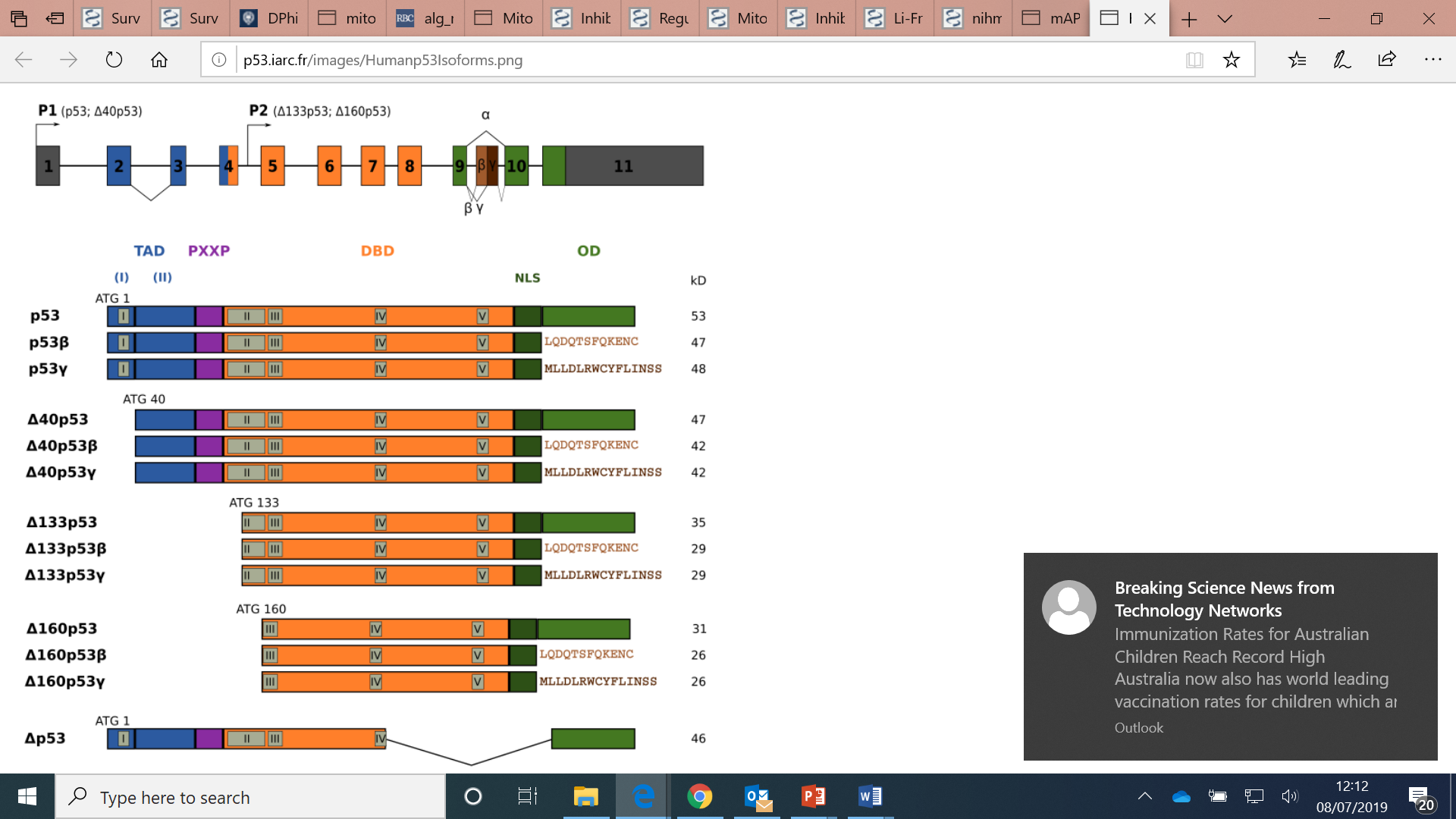 mutated
Activating metabolism
P53 responds to genomic instability by:
Preventing cell cycle arrest
Activating angiogenesis
Preventing cell death
Preventing senescence
tumorigenesis
9
Mutant P53 activates metabolism by increasing mitochondrial function and oxidative phosphorylation
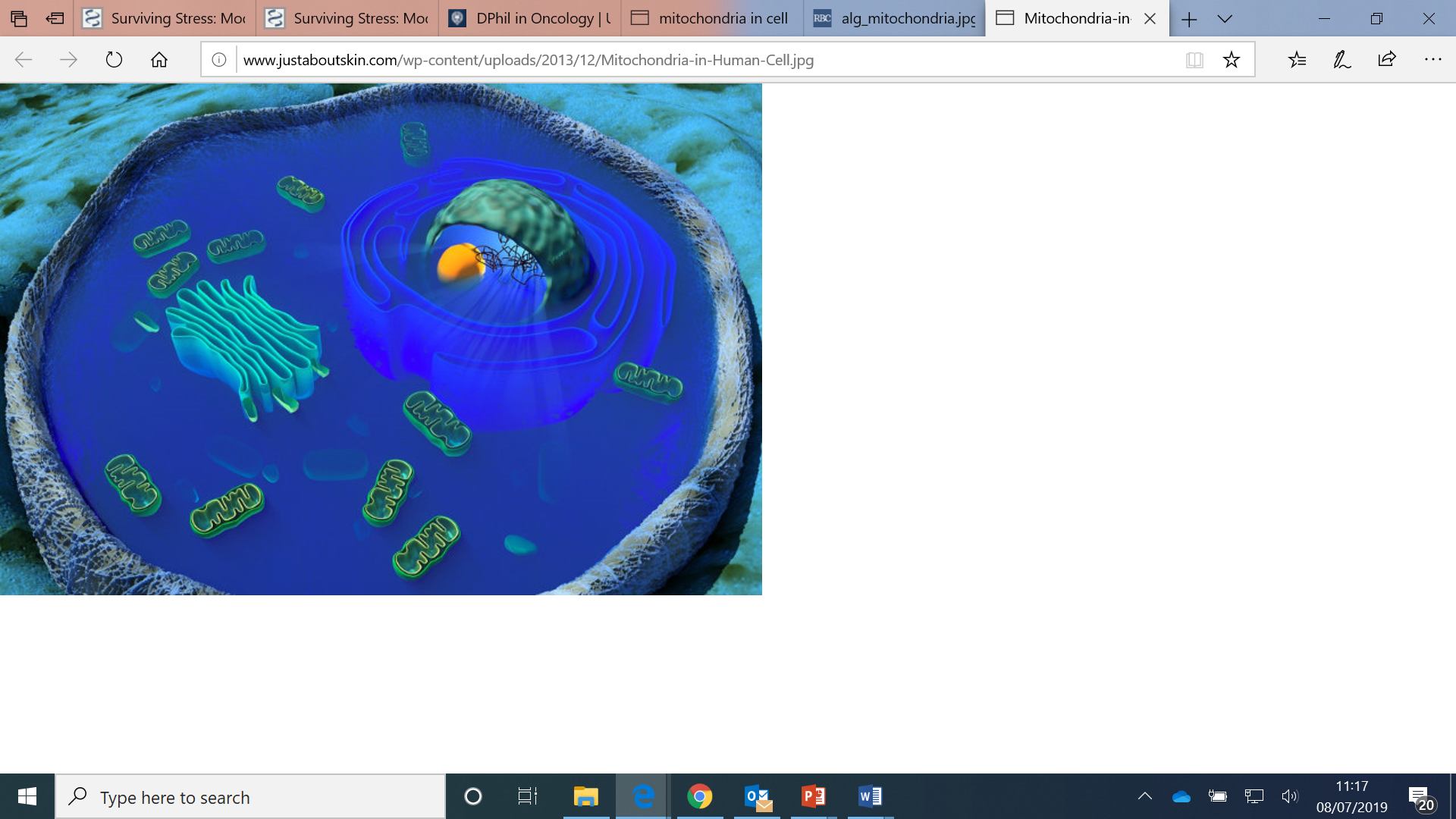 Seen in mice and LFS patients (NEJM 368(11):1027-32, 2013).
STOP
STOP
STOP
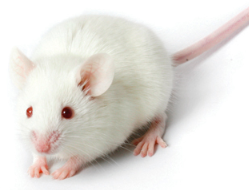 Mouse model of LFS with mtDNA mutations (Polgmut/p53172H/H) – LFS mice lived 2x longer if had mitochondrial mutations. This was reproduced by metformin
10
Mutant P53 activates metabolism by increasing mitochondrial function and oxidative phosphorylation
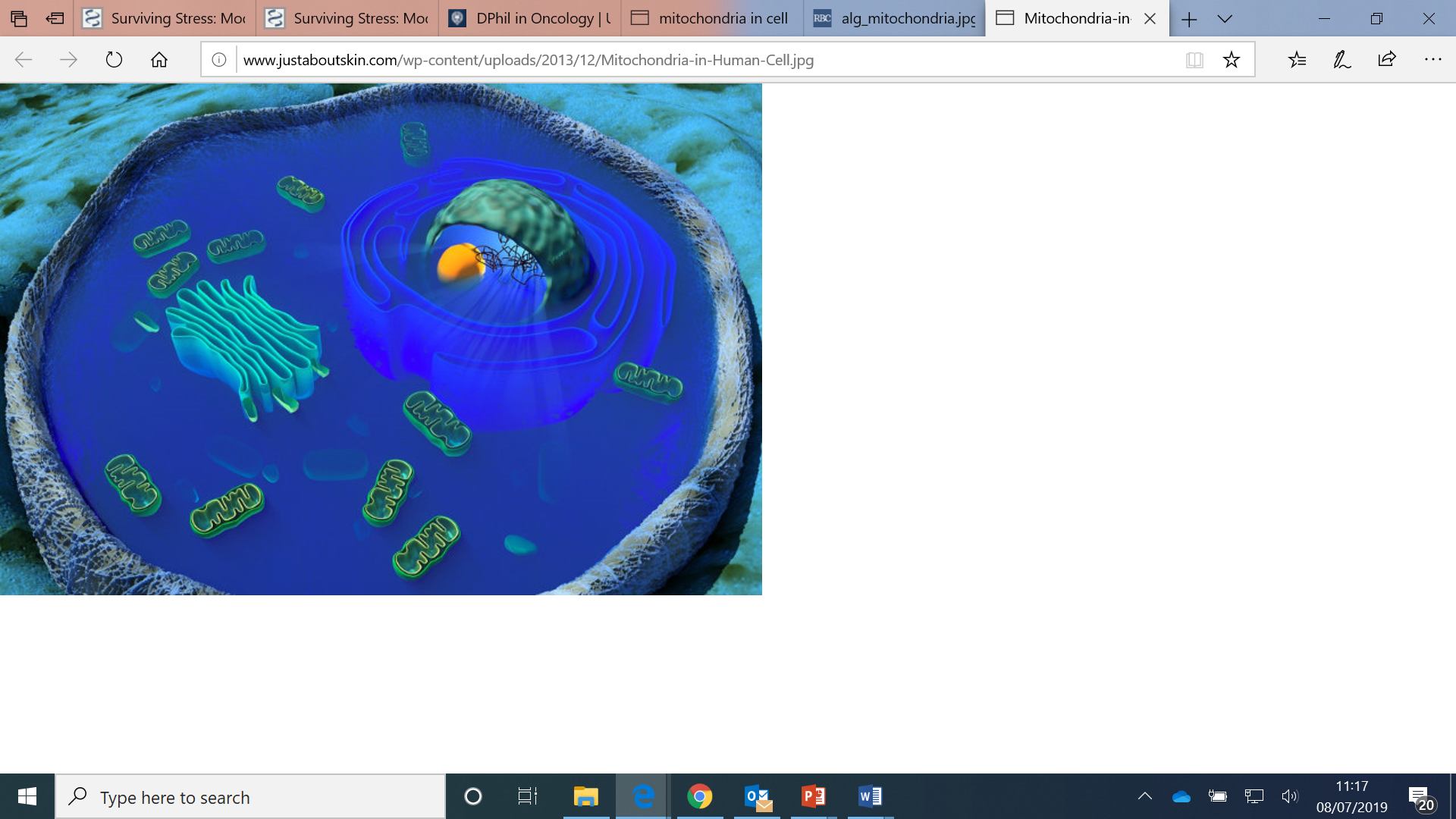 STOP
STOP
STOP
Metformin inhibits oxidative phosphorylation in mitochondria
11
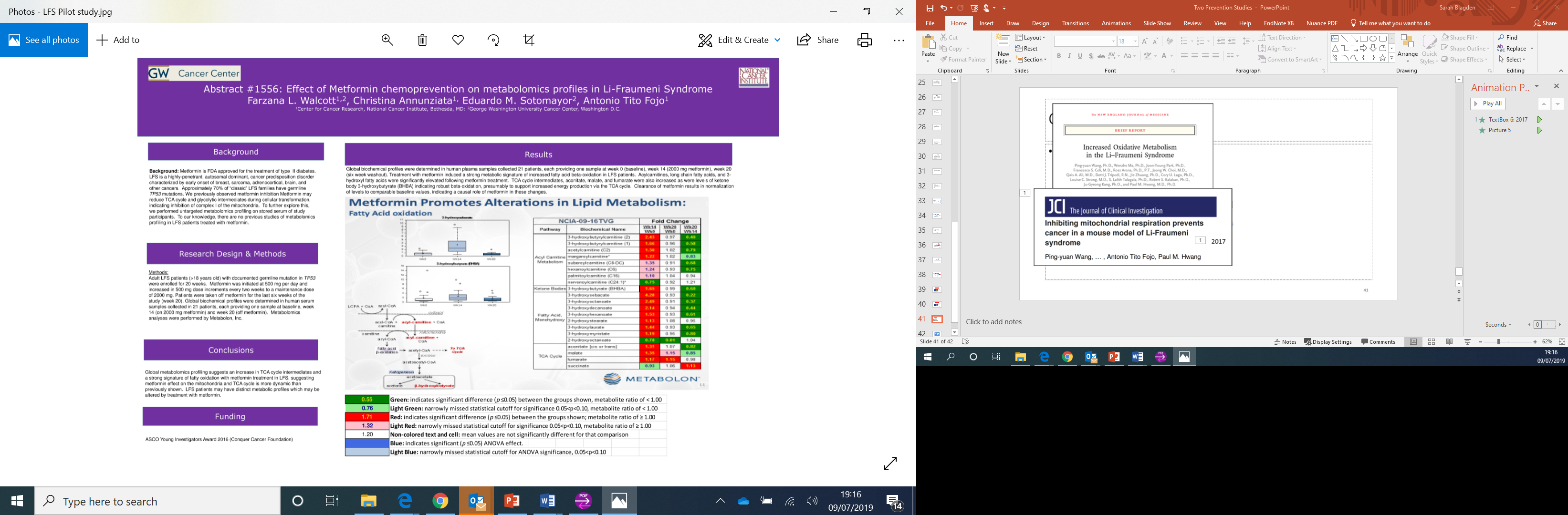 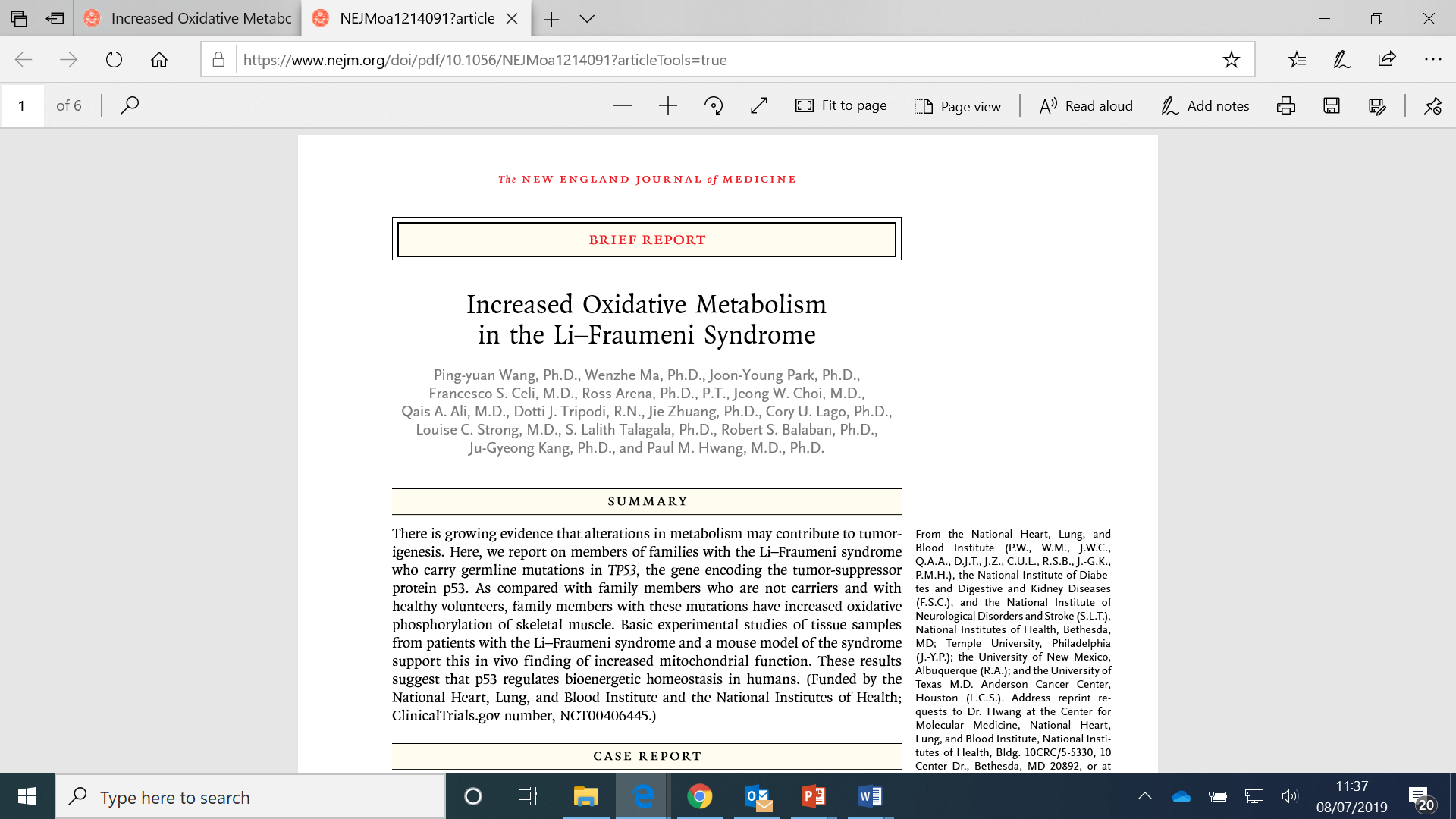 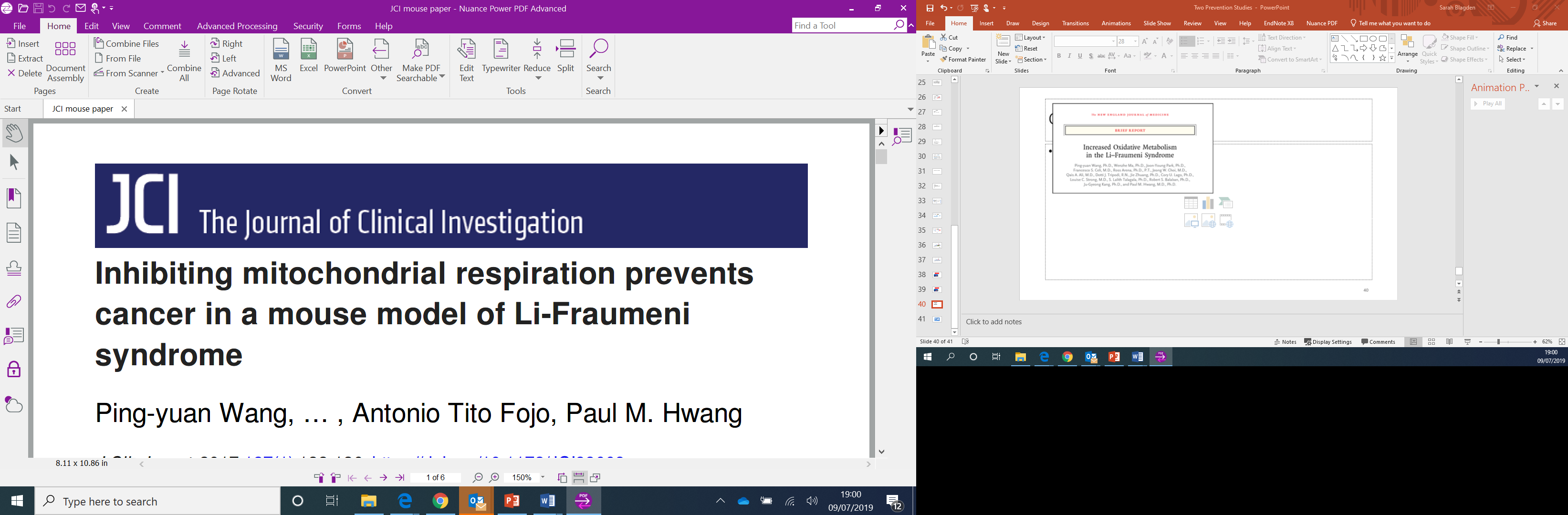 2017
12
Aims of the Study
To evaluate metformin as a cancer chemopreventative in adults with Li Fraumeni Syndrome
To develop a trials network and master protocol by which other chemopreventatives can be tested (mTOR inhibitors etc)
To establish a LFS database and/or biobank for UK LFS families
To develop an understanding about the molecular events preceding the emergence of cancer in adults with pathological tp53 mutations
To understand the impact of using metformin as a chemopreventative on QOL of participants and health economy
13
Study Design and Recruitment
Plan to recruit 150-200 adults with LFS in UK
Patients will be randomised 1:1 to screening + metformin versus screening alone
Screening will comprise FBC, annual whole body MRI and brain MRI, dermatological examination and alternate yearly colonoscopy 
Patients will be recruited at three centres: Oxford, London (RMH/St Georges) and Manchester via their local genetics teams
The study will recruit over 2 years and follow patients for up to 5 years
Emergent cancers will be managed by referring teams
Survival data will be pooled with equivalent study in NCI (also in planning although funding has been agreed). Other nations will seek individual sponsors and funding but may replicate the study design (Sydney, Australia; Lyon, France and Germany) – these discussions are ongoing.
A paediatric study – MILI-paed will run in parallel in SickKids, Toronto, Canada
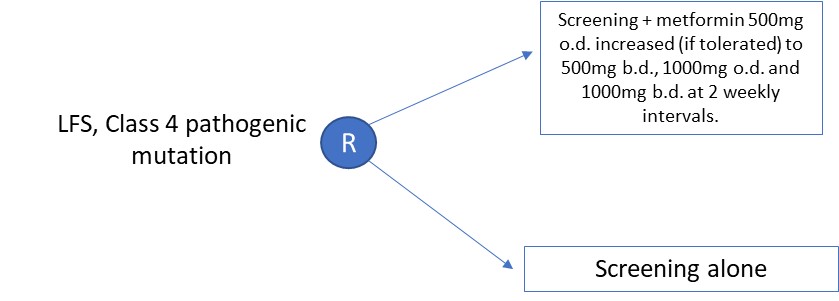 Adult with LFS
14
15
LFS Adaptive Study Design
International Collaborative Clinical Trial with 
concurrent correlative biology studies
Timeline: 5 years
Future substudies/additional arm of drug X with relevant concurrent collaborative translational studies
Inclusion Criteria
 Known, genetically-confirmed Li Fraumeni Syndrome with p53 mutation
Aged above 18 years.
Able to swallow and retain oral medication.
Adequate organ function as defined below. Including eGFR >50 mL/min
Absence of serological or radiological evidence of malignancy or recurrence of prior malignancy
Exclusion Criteria
Diagnosis of Li Fraumeni-like syndrome or positive risk by Chompret Criteria in the absence of p53 mutation
Current pregnancy or breast-feeding
Currently taking metformin, phenformin or other hypoglycaemic agents (e.g. gliclazide or insulin) for diabetes or other indications
Evidence or history of diabetes mellitus
Evidence or history of cardiac failure and/or myocardial infarction
Previous randomisation into the present study
Serious medical condition other than Li Fraumeni Syndrome that is likely to result in a life expectancy of less than 5 years
Any serious or unstable pre-existing medical, psychiatric, or other condition (including lab abnormalities) that could interfere with subject safety or with obtaining informed consent.
Any condition predisposing patient to lactic acidosis including heavy alcohol usage
17
Both arms will get screening comprising annual whole body (WB) and brain MRI, and dermatological assessment. Colonoscopy will be performed alternate yearly
Women having annual breast MRI will receive this locally as SOC
18
Progress and Plans
July 2019: Presented UK Therapeutic Cancer Prevention Network Group (UKTCPN) who gave it their blessing
David Malkin seeking funding for paediatric Canadian version of this study
The USA (adult) study has funding from NCI and shares the same endpoints.
PPI group via George Pantziarka TP53 Trust has reviewed the protocol outline and is supportive
October 2019: Presented to Oxford’s Oncology Clinical Trials Office (OCTO) who have agreed to sponsor MILI
25th November 2019: MILI investigator meeting to discuss study design
11th December 2019: To be presented to NCRI’s SPED workshop
April 2020: To be submitted to NIHR’s Efficacy and Mechanism (EME) Funding Round.
Application for Patient Registry in Birmingham (led by Gareth Bond) to be submitted separately
19